WG Disasters Status Update & Structure
Ivan Petiteville (ESA),
Stéphane Chalifoux (CSA)CEOS Action 27- 12/ Work Plan 3.4CEOS SIT-29 Meeting
CNES, Toulouse, France9th-10th April 2014
Plan
Status of activities

Proposed WG structure
Status of Activities
Work Plan 3.4
Status - Update since 2013 Plenary
All activities presented at 2013 Plenary progressing according to schedule (see next presentations for details):

Pilots: Agencies’ responses to EO requirements from 3 Pilots (floods, seismic hazards, volcanoes) received and assessed; Strategic EO Acquisition Plan developed.
Supporting activities e.g. flood monitoring and supersites on-going
Supersites: evaluation of new candidates completed. Selection process being improved.
Recovery Observatory: proposal consolidated
2015 WCDRR+HFA2: several key contacts established, key strategic messages prepared, CEOS Voluntary Commitment drafted, participation (and contribution) in key preparatory meetings in 2014 carefully prepared.
action 27.11
action 27.18
action 27.9
action 27.10
Status - Update since 2013 Plenary
“Structure of WGDisasters” prepared by ad hoc team (CNES, CSA, DLR, ESA, JAXA, NASA, NOAA and USGS incl. CEO and SEO)
team members selected for their key role in disaster-related activities in 2013. 

3 CEOS Agencies just joined WGDisasters following call from CEOS Chair:  Australia, South Africa and China
action 27.12
Working Group on Disasters:Proposed Structure and Organisation
Ivan Petiteville (ESA),
Stéphane Chalifoux (CSA)CEOS Action 27- 12CEOS SIT-29 Meeting
CNES, Toulouse, France9th-10th April 2014
Several Teams before 2014 …
CEOS teams involved in disaster-related activities …. no particular order …:
DRM team incl. 3 Thematic Teams (floods, seismic risks, volcanoes) + Recovery Observatory Oversight Team + 2015 WCDRR Task Team
Supersites Coordination Team
Disaster SBA Team (support to GEO Disaster activities. Includes coordination of GEO-related activities of other teams)
WGISS GA4D team (WGISS Architecture for Disaster)
Disaster Study Group (temporary mandate to reorganize CEOS Disaster activities)
CEOS WGs, VCs, SEO with disaster-related activity:  e.g.  WGCapD for Capacity Building activities, ACC for Volcanic Ash Monitoring, ..
7
Many Actors Involved …
Issue: overlap and confusion between teams conflicting requests for EO data  inefficient use of resources and potential conflicts

Many CEOS Members Staff and many Experts from non-CEOS Partner Organizations involved : 
Dozens of people from multiple organisations involved e.g. 60 in CEOS DRM alone.
Mixed profiles:  
Experts in specific types of hazards (e.g. floods, volcanoes, …)
Specialists supporting multi-hazard disaster activities
8
Hazard-Specific  &  Cross-Hazards Teams
Some teams are very focused on specific  types of hazards (“vertical activities”):
Pilots Teams on Floods, Seismic Risks and Volcanoes, and 
Activities outside pilots such as Volcanic Ash Monitoring (ACC)

Other teams work on cross-hazards disaster-related activities (“horizontal activities”):
Recovery Observatory Oversight Team; 2015 WCDRR Task Team; Supersites Coordination Team; Disaster SBA Team; WGISS GA4D Team; SEO Team; WGCapD
9
“Vertical” & “Horizontal” Teams in 2013…
FLOODS
Thematic Team
SEISMIC 
RISKS
Thematic Team
VOLCANOES
Thematic Team
Recovery Observatory Oversight Team
2015 WCDRR – HFA2 Team
Supersites Coordination Team
Disaster SBA Team
WGISS GA4D Team
SEO
WGCapD
Constraints of Organisation (1/2)
Structure of WGDisasters shall:
Set jointly agreed objectives (incl. calendar & milestones) for the WG, objectives in line with CEOS Strategy & CEOS Work Plan.
Accommodate the “vertical” and “horizontal” nature of various activities, and facilitate coordination across these elements.
Allow future growth of activities (e.g. new type of hazard).
Take into account the differences in expertise associated with various types of hazards. 
Reflect the level of effort that agencies can realistically invest
Optimize work produced by limiting duplication of efforts.
Ensure adequate communication between WG members.
11
Constraints of Organisation (2/2)
Structure of WGDisasters shall (cont’):
Properly promote CEOS outcomes & successes
Properly interface with the User Community incl. major stakeholders
Properly interface with the GEO Disaster Community and tie in to other related GEO activities

Not all ongoing CEOS disaster activities should be transferred to WGDisasters
No transfer of activity whenever it better fits with expertise of other CEOS Teams (e.g. Capacity Building / Training (WGCapD) , Gap Analysis (SEO), Volcanic Ash Monitoring (ACC Virtual Const. ), GA4D (WGISS))
Close cooperation and sharing of information with CEOS teams
12
Goals & Objectives of WG Disasters
Ensure close cooperation with User Community and Foster the use of EO data in support of DRM by:

Increasing awareness of the benefits of EO data use by the DRM community, in particular through pilot demonstrators

Encouraging and enabling relevant EO scientific research and application development. 

Promoting CEOS disaster activities as well as major disaster-related activities from space agencies, executed outside CEOS framework, such as Sentinel Asia, International Disaster Charter, SERVIR, …
13
[Speaker Notes: In no particular order of priority.]
Goals & Objectives of WGDisasters (cont’)
Establishing a close dialogue with UN agencies and other DRM stakeholders to ensure:
A successful participation in 2015 WCDRR and later HFA2 implementation. Includes close cooperation with the Japanese government (host) and with influent national representations.
A proper positioning of EO data from space in 2015-2025 post-Hyogo Framework for Action (HFA2) and CEOS Voluntary Commitments (shared with CEOS members).

Liaising with the major stakeholders and other representatives of the user community involved in disaster risk management to better understand and assess their needs and priorities, taking into account the resources available in the CEOS agencies.

Assessing prioritized needs of User Community involved in all DRM phases from data providers to final end-users, in close cooperation with major stakeholders such as UN ISDR, Donor Institutions (e.g. World Bank, regional development banks), ..
14
Goals & Objectives of WGDisasters (cont’)
Ensuring the coherency and improving the coordination of disaster-related activities undertaken by the CEOS Agencies

Facilitating EO data access for DRM-related activities.

Assessing the long-term sustainability of the timely provision of both:
Good quality EO data by space agencies and
Adequate Value added information (derived from EO data) by value-added companies.

10. Includes identification of potential donors.
15
WGDisasters Structure
Proposed structure (slide 20) ensures a smooth transition from previous situation (slides 7 to 10), addresses the constraints identified (slides 11 to 12) and shall serve the WG’s goals & objectives (slides 13 to 15) 

All CEOS Agencies involved in disaster activities, have worked together since 2013 CEOS Plenary to agree on proposed structure.

Overview of structure presented to several CEOS SEC telecons and discussed in detail with CEOS SIT Chair
Proposal amended to take into account suggestions from CEOS SIT Chair (27 Jan. 2014)
16
Roles & Functions - Overview
17
[Speaker Notes: Outgoing: Open Issue]
Roles & Functions (cont’)
“Vertical” Thematic Teams
18
Roles & Functions (cont’)
“Horizontal” Cross-Hazard Teams
19
Proposed WG Internal Organisation: Teams & Functions
ESA
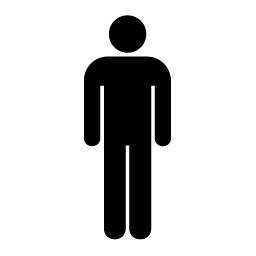 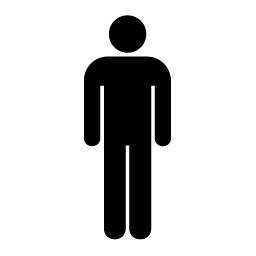 NASA outgoing
WGDisasters
Experts
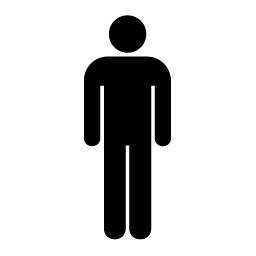 WG Chair 
(single person with secretarial support)
Liaison  to GEO Disaster SBA
 (single person)
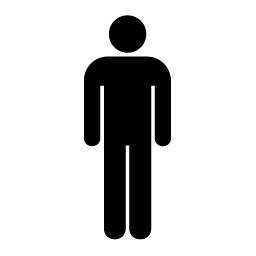 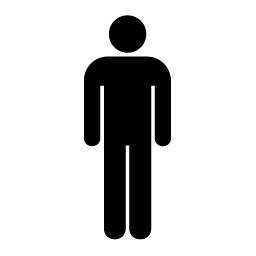 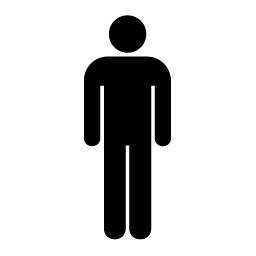 Liaison to User Communities 
(one or two persons)
WG Vice-Chair (single person)
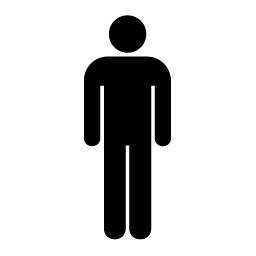 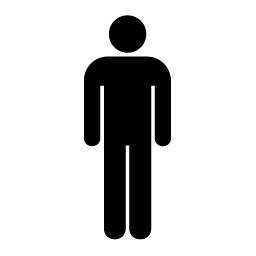 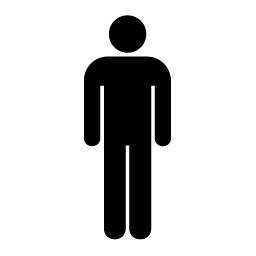 tbd
CSA
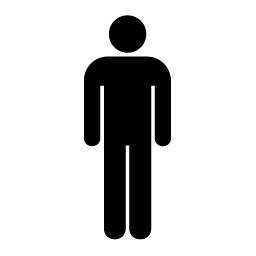 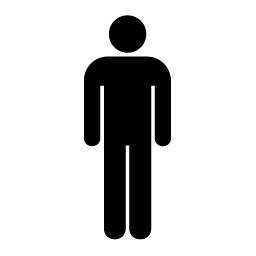 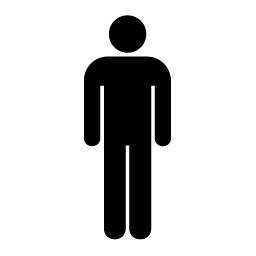 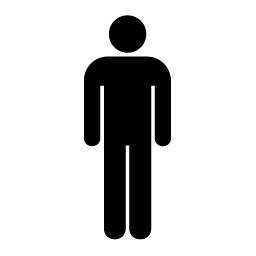 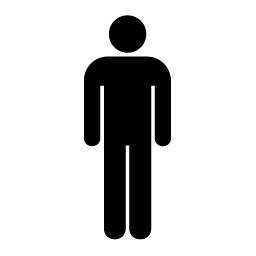 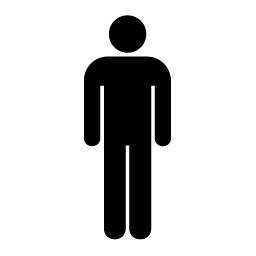 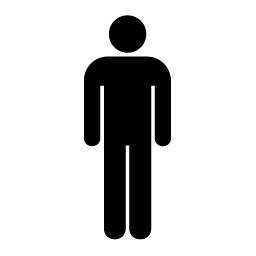 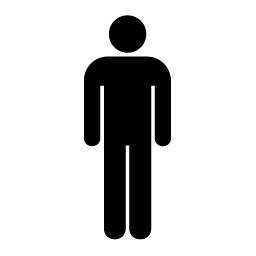 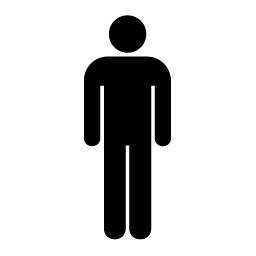 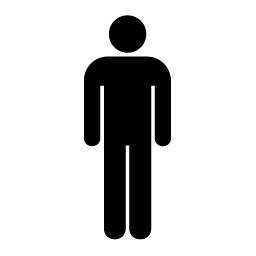 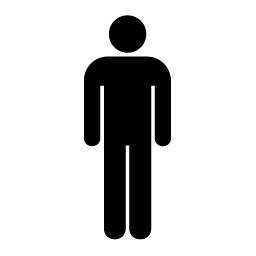 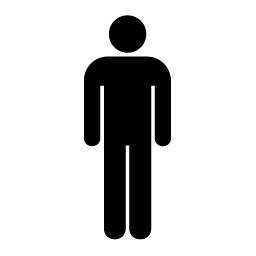 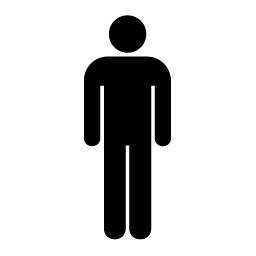 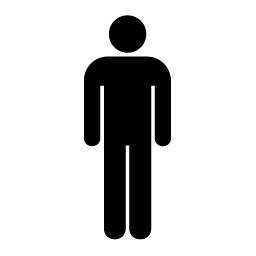 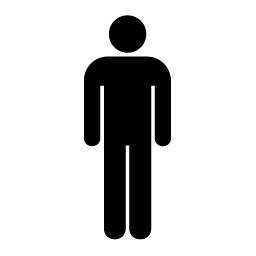 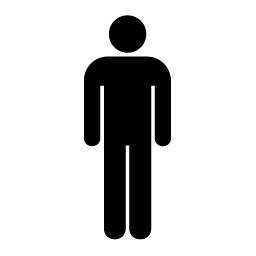 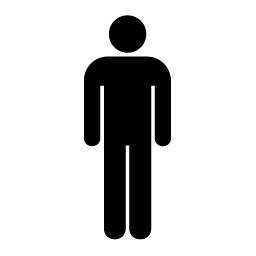 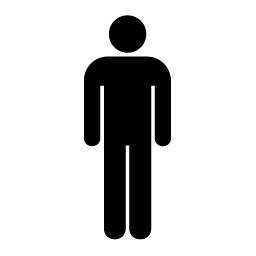 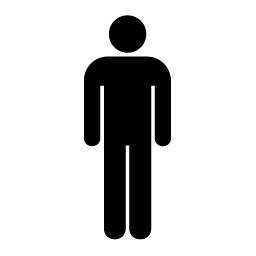 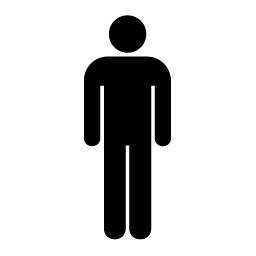 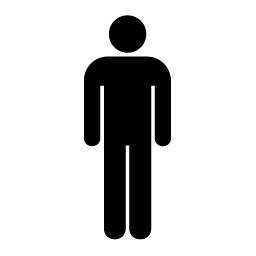 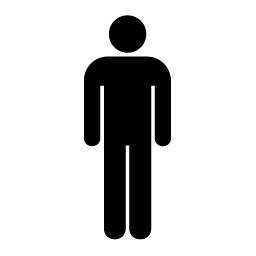 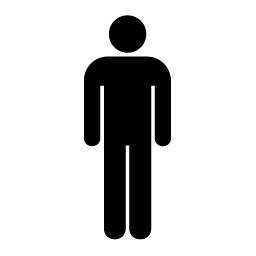 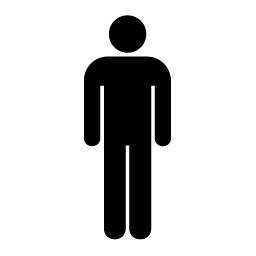 …
…
…
…
…
…
NASA & NOAA
ESA & DLR
USGS & ASI
FLOODS
Thematic Team
      (2 co-leads + experts)
SEISMIC 
RISKS
Thematic Team
       (2 co-leads + experts)
VOLCANOES
Thematic Team
   (2 co-leads + experts)
CNES
Recovery Observatory Team (1 Lead + experts)
2015 WCDRR – HFA2 Team (1 Chair + experts)
JAXA
Data Coordination Team (1 Chair + 1 Representative per Space Agency . 
                                                   Includes the former Supersite Coordination Team )
tbd
[Speaker Notes: Leading organizations highlighted in yellow.]
Data Coordination Team Members
As per 26 March 2014
Open Items
Data Coordination Team and Supersites Coordination Team are merged. New Chair sought.
J.Hoffmann (DLR) cannot lead the team

Liaison to GEO Disaster SBA. New Liaison sought.
F.Lindsay (NASA) is stepping down.

Liaison to User Communities:  WGDisasters plans outreach to disaster stakeholders (one or two non-CEOS persons to be identified)

Current WG Terms of Reference to be extended to teams
[Speaker Notes: Call to WG members to seek for new leaders.]
Decision
CEOS Principals are asked to endorse the structure proposed for the new CEOS Working Group on Disasters (WGDisasters)
THANK YOU ….